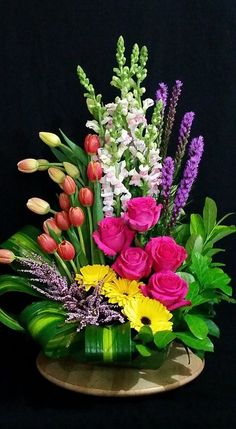 পাঠ পরিচিতি
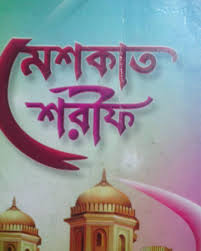 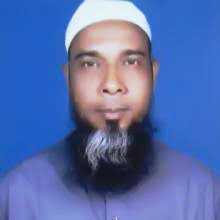 শিক্ষক পরিচিতি
পৃষ্ঠা নং-২
পৃষ্ঠা নং-১
আজকের পাঠ ঘোষনা-[হাঃনঃ ২৫৮]
হাদিসের বাংলায় অনুবাদ
পৃষ্ঠা নং-৩
পৃষ্ঠা নং-৪
ছবিতে কি দেখা যাচ্ছে ?
ছবিতে কি দেখা যাচ্ছে?
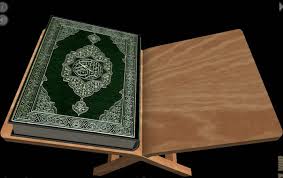 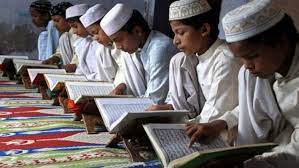 পৃষ্ঠা নং-৬
পৃষ্ঠা নং-৫
ছবিতে কি দেখা যাচ্ছে ?
ছবিতে কি দেখা যাচ্ছে ?
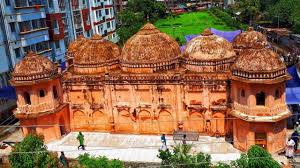 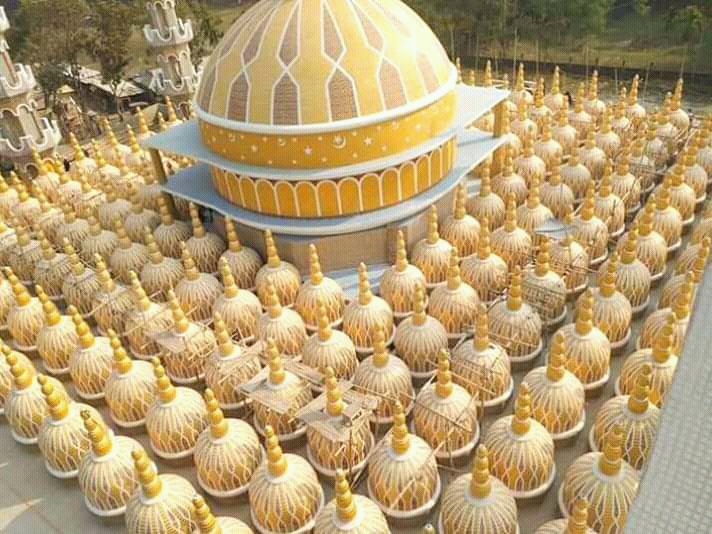 পৃষ্ঠা নং-৭
পৃষ্ঠা নং-৮
ইহা কি ইবাদত করার জায়গা ?
কিসের ছবি দেখা যাচ্ছে ?
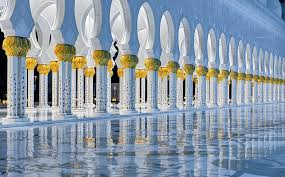 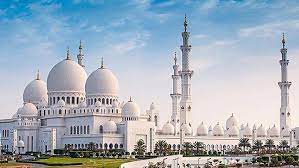 পৃষ্ঠা নং-৯
পৃষ্ঠা নং-১০
ছবিতে কি দেখা যাচ্ছে ?
ছবিতে কি দেখা যাচ্ছে ?
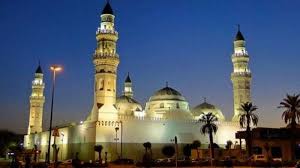 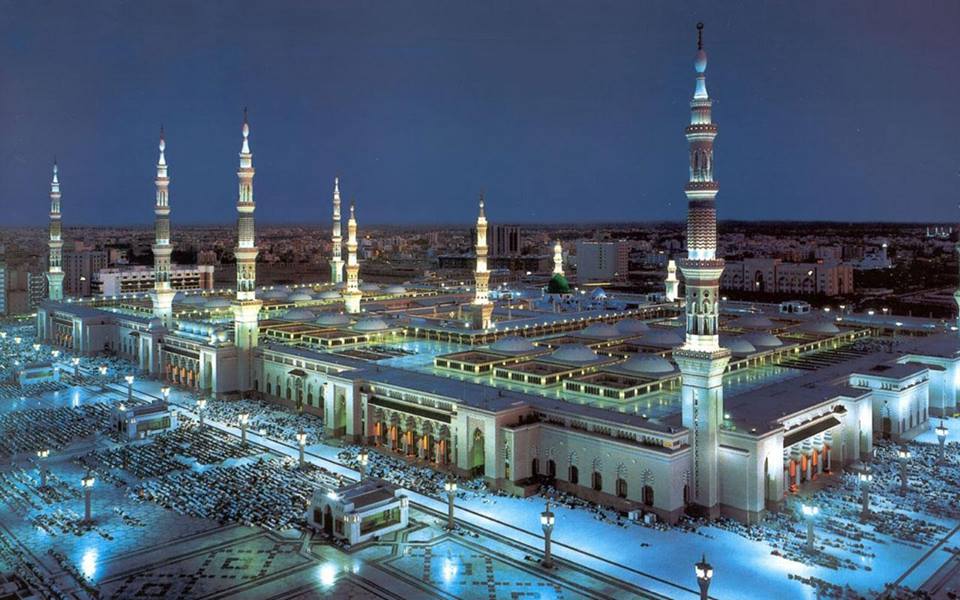 পৃষ্ঠা নং-১১
পৃষ্ঠা নং-১২
☞ শিখনপাঠ
☛ পাঠ ঘোষনা
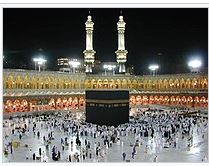 পৃষ্ঠা নং-১৩
পৃষ্ঠা নং-১৩
পৃষ্ঠা নং-১৪
☛  পাঠ বর্ণনা -২
☛  পাঠ বর্ণনা- ১
.
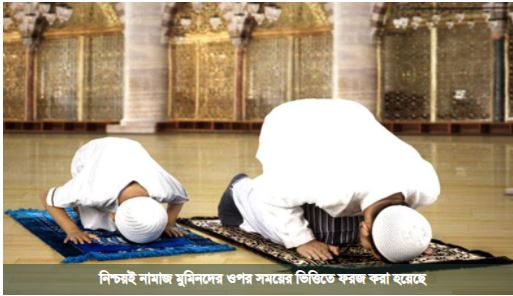 পৃষ্ঠা নং-১৫
পৃষ্ঠা নং-১৬
☛ পাঠ মূল্যায়ন-১ প্রশ্ন
☛ পাঠ মূল্যায়ন -উত্তর
☛ ১। ইসলামের প্রথম মসজিদের নাম কি ?
মাসজিদে ক্বুবা
মাসজিদে নববী
মাসজিদে আয়েশা রাঃ
জ্বিন মসজিদ
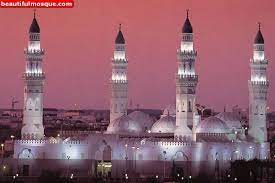 পৃষ্ঠা নং-১৭
পৃষ্ঠা নং-১৮
☛ পাঠ মূল্যায়ন -২  প্রশ্ন
☛ পাঠ মূল্যায়ন -উত্তর
☛ তাকওয়ার উপর প্রতিষ্ঠিত মসজিদের নাম কি ?
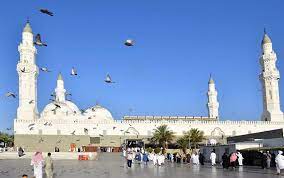 مسجد نبوبي
بيت المقدس
مسجد قباء
مسجد عائسة
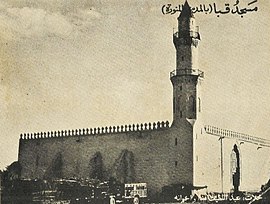 পৃষ্ঠা নং-১৯
পৃষ্ঠা নং-২০
☛ পাঠ মূল্যায়ন ৩- উত্তর
☛ পাঠ মূল্যায়ন ৩-  প্রশ্ন
☛ এশিয়া মহাদেশের সর্বপ্রথম মসজিদ কোন জেলায় অবস্থিত?
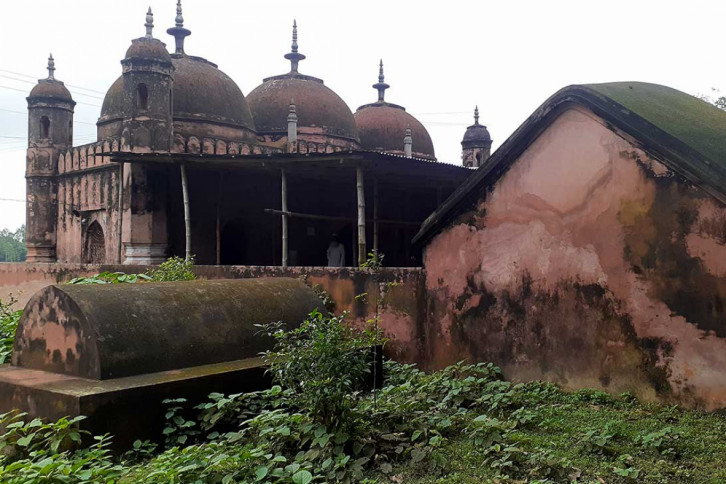 দিনাজপুর
ঢাকা
চাঁপাইনবাবগঞ্জ
লালমনিরহাট
পৃষ্ঠা নং-২১
পৃষ্ঠা নং-২২
☛ পাঠ মূল্যায়ন ৪- উত্তর
☛ পাঠ মূল্যায়ন-৪ প্রশ্ন
👉 টাঙ্গাইল জেলার দক্ষিণ পাথালিয়া গ্রামে কত গম্বুজবিশিষ্ট মসজিদ নির্মিত হয়েছে ?
১০০
১
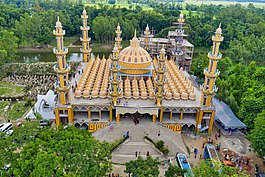 ৩০১
২০১
পৃষ্ঠা নং-২৩
পৃষ্ঠা নং-২৪
☛ জোড়ায় কাজ
☛ একক কাজ
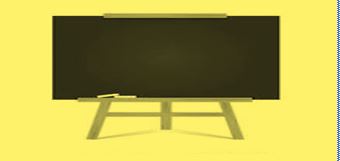 شكِّل ثم ركّب
قال رسولُ الله صلي اللهُ عليه و سلَّم
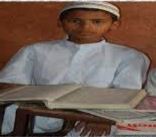 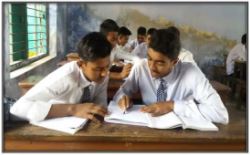 পৃষ্ঠা নং-২৫
পৃষ্ঠা নং-২৬
☛الاعمال الاجتماعي
☛الاعمال المنزلي
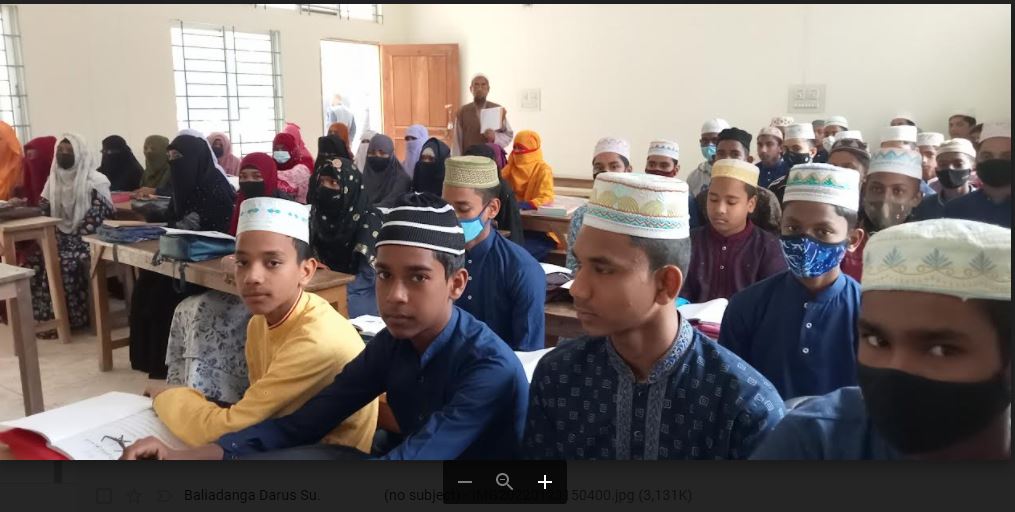 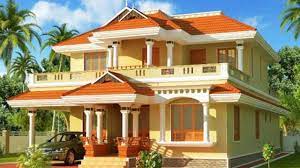 পৃষ্ঠা নং-২৮
পৃষ্ঠা নং-২৭
পৃষ্ঠা নং-২৯